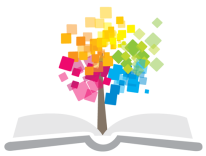 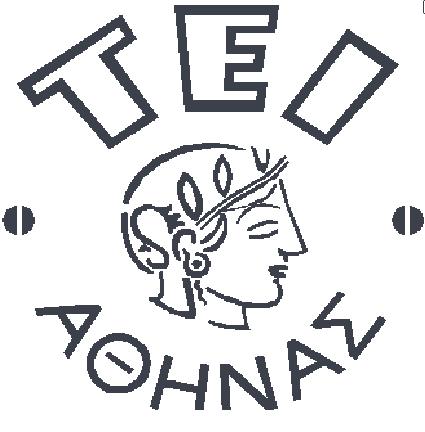 Ανοικτά Ακαδημαϊκά Μαθήματα στο ΤΕΙ Αθήνας
Παθολογία Ι
Ενότητα 4: Απεκκριτικό – Ουροποιητικό σύστημα
Mαρία Bενετίκου, MD, MSc, DipEndo, PhD,
Ιατρός ενδοκρινολόγος, καθηγήτρια παθοφυσιολογίας – νοσολογίας, διδάκτωρ πανεπιστήμιου Αθηνών και Λονδίνου
Τμήμα Νοσηλευτικής
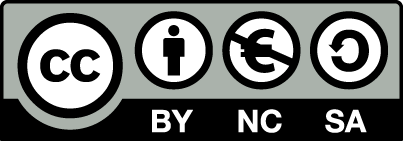 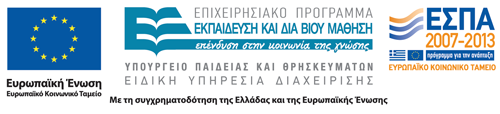 Ουροποιητικό σύστημα
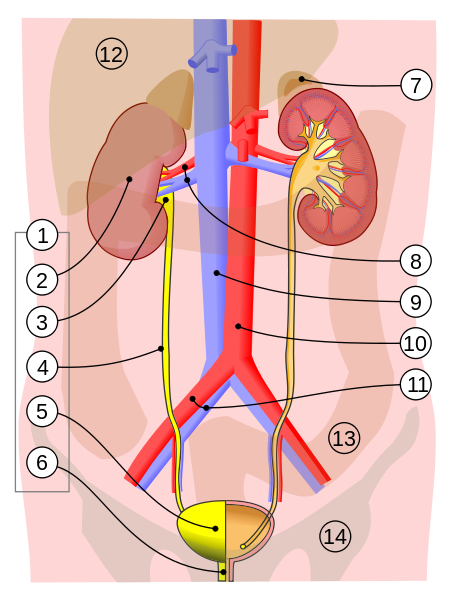 Human urinary system: 
Kidney, 
Renal pelvis, 
 Ureter, 
Urinary bladder, 
Urethra. (Left side with frontal section)
Adrenal glandVessels: 
Renal artery and vein, 
Inferior vena cava, 
Abdominal aorta, 
Common iliac artery and veinWith transparency: 
Liver, 
Large intestine, 
 Pelvis
1
“Urinary system”, από Jmarchn διαθέσιμο με άδεια CC BY-SA 3.0
Σχηματική παράσταση της πορείας των ουρητήρων και της σχέσης των οργάνων του ουροποιητικού με τα μεγάλα αγγεία της κοιλιάς
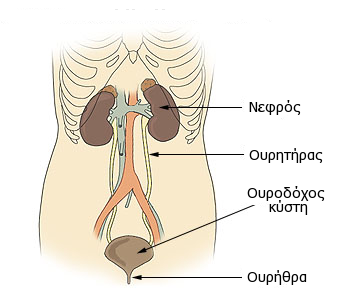 “Illu urinary system el”, από Badseed  διαθέσιμο ως κοινό κτήμα
2
Το ουροποιητικό σύστημα 1/2
Το ουροποιητικό σύστημα του ανθρώπου αποτελείται από τους νεφρούς, τους ουρητήρες, την ουροδόχο κύστη και την ουρήθρα. Σκοπός του συστήματος αυτού είναι η παραγωγή και η αποβολή των ούρων και παράλληλα άχρηστων συστατικών που παράγονται στον οργανισμό από τις καύσεις, καθώς και η διατήρηση του ισοζυγίου του νερού και των ηλεκτρολυτών στο ανθρώπινο σώμα.
Το κύριο όργανο του ουροποιητικού είναι ο νεφρός. Έχουμε δύο νεφρούς στο σώμα μας, έναν αριστερό κι ένα δεξιό που σκοπός τους είναι η παραγωγή των ούρων. Τα υπόλοιπα όργανα του συστήματος χρησιμεύουν στην αποβολή των ούρων που καλούνται και αποχετευτικά όργανα του ουροποιητικού συστήματος.
3
Το ουροποιητικό σύστημα 2/2
Άρα, στο ουροποιητικό σύστημα του ανθρώπου διακρίνουμε δύο οργανικές ενότητες: τα όργανα παραγωγής των ούρων (νεφροί), και τα όργανα αποχέτευσης των ούρων (νεφρικοί κάλυκες, νεφρική πύελος, ουρητήρες, ουροδόχος κύστη και ουρήθρα.
Όλα τα όργανα του ουροποιητικού συστήματος είναι εξωπεριτοναϊκά. Οι νεφροί με τους νεφρικούς κάλυκες και τη νεφρική πύελο (μία για κάθε νεφρό) και οι ουρητήρες (ένας από κάθε νεφρό), βρίσκονται στον οπισθοπεριτοναϊκό χώρο, στο οπίσθιο κοιλιακό τοίχωμα. Οι τελικές μοίρες των ουρητήρων κατεβαίνουν στη μικρή πύελο και καταλήγουν στην ουροδόχο κύστη στον υποπεριτοναϊκό χώρο.
4
Ουρητήρες 1/2
Οι δύο ουρητήρες μεταφέρουν τα ούρα από τους νεφρούς στην κύστη. Ο κάθε ουρητήρας έχει μήκος 25 – 30 cm και κατεβαίνει "έρποντας" στο οπίσθιο κοιλιακό τοίχωμα, επάνω στον ψοΐτη μυ, περνά στη συνέχεια στη λεκάνη, στρέφεται προς τα μέσα και εμπρός, διασταυρώνεται με τα λαγόνια αγγεία και καταλήγει στην ουροδόχο κύστη.
O ουρητήρας μπαίνει στο τοίχωμα της ουροδόχου κύστης λοξά και η πορεία του μέσα στο τοίχωμά της σχηματίζει ένα ειδικό βαλβιδικό μηχανισμό που δεν επιτρέπει στα ούρα που έχουν περάσει μέσα στην ουροδόχο κύστη να επιστρέψουν στον ουρητήρα. Επιστροφή ούρων συμβαίνει μόνο σε παθολογικές καταστάσεις, λέγεται δε κυστεοουρητηρική παλινδρόμηση.
5
Ουρητήρες 2/2
Το τοίχωμα του ουρητήρα αποτελείται από έναν εξωτερικό ινώδη χιτώνα, ένα μυϊκό χιτώνα αμέσως κάτω απ' τον ινώδη και προς το εσωτερικό του από το βλεννογόνο χιτώνα που έχει μεταβατικό επιθήλιο.
Τα ούρα που παράγονται από τους νεφρούς διαρκώς, κατεβαίνουν από τη νεφρική πύελο και τους ουρητήρες κατά κύματα.
Η  μεταφορά τους γίνεται με τη βαρύτητα αλλά και με περισταλτικά κύματα που κάνουν τα μυϊκά τοιχώματα αυτών των οργάνων. Συλλέγονται στην ουροδόχο κύστη, η οποία είναι κατά κάποιο τρόπο η αποθήκη των ούρων, και αποβάλλονται με την ούρηση από την ουρήθρα.
6
Ουροδόχος κύστη 1/3
Είναι ένα κοίλο μυώδες όργανο μεταβλητών διαστάσεων (ανάλογα με το βαθμό πλήρωσής της). Βρίσκεται στο έδαφος της μικρής πυέλου πίσω από την ηβική σύμφυση. Είναι υποπεριτοναϊκό όργανο. Το άνω μέρος της καλύπτεται από το περιτόναιο το οποίο την καθηλώνει στο έδαφος της πυέλου. Στηρίζεται και με διάφορους συνδέσμους που την συγκρατούν στο πρόσθιο τοίχωμα της κοιλιάς.
Πάνω από την ουροδόχο κύστη βρίσκονται οι έλικες του ειλεού, πίσω της βρίσκονται στους άνδρες το ορθό και οι σπερματοδόχες λήκυθοι, και στις γυναίκες βρίσκεται η μήτρα. Κάτω από την ουροδόχο κύστη στις γυναίκες βρίσκεται ο κόλπος ενώ στους άνδρες ο προστάτης αδένας.
7
Ουροδόχος κύστη 2/3
Στο εσωτερικό της ουροδόχου διακρίνουμε στο επάνω μέρος τον θόλο και κάτω το έδαφος. Στο έδαφος υπάρχει μια τρίγωνη περιοχή, με τη βάση προς τα πίσω και την κορυφή προς τα εμπρός, η οποία λέγεται κυστικό τρίγωνο. Στις κορυφές του κυστικού τριγώνου υπάρχουν στόμια· τα δύο πίσω είναι τα στόμια εισόδου των ουρητήρων και το πρόσθιο (της κορυφής του τριγώνου) είναι το στόμιο εξόδου της ουρήθρας. H επιφάνεια του κυστικού τριγώνου είναι πάντα λεία και ομαλή ενώ στο θόλο υπάρχουν πτυχές, όταν η κύστη είναι άδεια. Όταν γεμίσει, οι πτυχές αυτές εξαφανίζονται, καθώς το τοίχωμα της κύστης τεντώνει.
Το τοίχωμα της ουροδόχου κύστης αποτελείται από έναν εξωτερικό λεπτό ινώδη ορογόνο χιτώνα, ένα μυϊκό χιτώνα από λείες μυϊκές ίνες, και τέλος, στο εσωτερικό, από τον βλεννογόνο που έχει μεταβατικό επιθήλιο. O μυϊκός χιτώνας σχηματίζει τον εξωστήρα μυ της κύστης ο οποίος, όταν συσπάται, εξωθεί τα περιεχόμενα ούρα προς την ουρήθρα.
8
Ουροδόχος κύστη 3/3
Στο στόμιο εξόδου της ουρήθρας υπάρχει ένας σφιγκτηρικός μηχανισμός από λείες μυϊκές ίνες, του οποίου η λειτουργία είναι ακούσια. Ένας δεύτερος σφιγκτήρας από τους μύες του περινέου, περιφερικότερα από τον πρώτο, λειτουργεί με τη θέλησή μας.
Κρατάμε τα ούρα στην κύστη μας μέχρι κάποιο όριο χωρίς πρόβλημα. Όταν όμως ο όγκος των ούρων που είναι μέσα στην ουροδόχο κύστη ξεπεράσει τα 400 cc η κύστη συσπάται κι αρχίζουμε να νιώθουμε ένα δυσάρεστο αίσθημα. Αν προσπαθήσουμε να κρατήσουμε τα ούρα περισσότερο, το αίσθημα αυτό επιδεινώνεται και όταν ο όγκος των ούρων φθάσει τα 650-700 cc η κύστη συσπάται μόνη της, οι σφιγκτήρες χαλαρώνουν και προκαλείται αυτόματη ούρηση, ανεξάρτητη από τη θέλησή μας, για λόγους προστασίας της ακεραιότητας της ουροδόχου κύστης.
9
Ουρήθρα 1/2
Η γυναικεία ουρήθρα
Πρόκειται για ένα ινομυώδη σωλήνα που αποτελεί την συνέχεια της ουροδόχου κύστης. Αποτελείται από ινώδη και μυϊκό χιτώνα, και έχει βλεννογόνο με μεταβατικό επιθήλιο. Το μήκος της είναι βραχύ, περίπου 4 cm. Έρχεται λοξά προς τα εμπρός και κάτω και αφού περάσει τους μύες του περινέου εκβάλλει με το έξω στόμιό της κάτω από την κλειτορίδα, ανάμεσα στα μικρά χείλη του αιδοίου, εμπρός από την είσοδο του κόλπου. H ουρήθρα στην γυναίκα είναι αποκλειστικά όργανο του ουροποιητικού και χρησιμεύει μόνο για την αποβολή των ούρων, σε αντίθεση με την ανδρική, που χρησιμοποιείται και για την εκσπερμάτιση.
10
Ουρήθρα 2/2
Η ανδρική ουρήθρα
Είναι παρόμοια με τη γυναικεία στην κατασκευή αλλά διαφέρει στο μήκος, την πορεία, τις σχέσεις και τη χρησιμότητα.
Έχει μήκος 18–20 cm. Εξέρχεται από την ουροδόχο κύστη προς τα κάτω και περνά μέσα από τον προστάτη αδένα. H πρώτη της αυτή μοίρα λέγεται προστατική και δέχεται τις εκβολές των εκσπερματιστικών πόρων. Στη συνέχεια στρέφεται προς τα εμπρός και το τοίχωμά της γίνεται λεπτό. H μοίρα της αυτή λέγεται υμενώδης. Ακολουθεί η σηραγγώδης μοίρα (μέσα στο μέσο σηραγγώδες σώμα του πέους), η οποία είναι η μακρύτερη από όλες τις μοίρες και είναι εύκαμπτη, με ινομυώδες τοίχωμα. Καταλήγει στη βάλανο του πέους, σε μια διευρυμένη περιοχή που ονομάζεται σκαφοειδής βόθρος κι από εκεί εκβάλλει με το έξω στόμιό της στην κορυφή της βαλάνου.
11
Ανατομία-Νεφροί 1/3
Οι νεφροί είναι δύο, ένας αριστερός και ένας δεξιός. Έχουν σχήμα κυαμοειδές και  βρίσκονται στα πλάγια της σπονδυλικής στήλης, στο ύψος των Θ12 - O3 σπονδύλων. Στηρίζονται στους μεγάλους ψοΐτες μύες, στο οπίσθιο κοιλιακό τοίχωμα. Δεν είναι τελείως κατακόρυφοι αλλά οι επιμήκεις άξονές τους συγκλίνουν προς τα επάνω. Έχουν μήκος 11–12 cm, πλάτος 6–7 cm και πάχος 3–4 cm. Ζυγίζουν περίπου 150 γρ.
O δεξιός νεφρός βρίσκεται λίγο χαμηλότερα από τον αριστερό γιατί πιέζεται από το ήπαρ το οποίο βρίσκεται ακριβώς από επάνω του. Στον κάθε νεφρό διακρίνουμε μια πρόσθια και μια οπίσθια επιφάνεια που είναι υπόκυρτες, ένα έξω χείλος που είναι κυρτό και ένα έσω που είναι κοίλο, έναν άνω κι έναν κάτω πόλο. Στον άνω πόλο του κάθε νεφρού βρίσκεται το σύστοιχο επινεφρίδιο (ενδοκρινής αδένας).
12
Ανατομία-Νεφροί 2/3
Στο έσω χείλος του νεφρού υπάρχει μια βαθειά σχισμή, η πύλη του νεφρού, που οδηγεί στη νεφρική πύελο. Από την πύλη του νεφρού μπαίνει η νεφρική αρτηρία (κλάδος της κοιλιακής αορτής) και εξέρχονται η νεφρική φλέβα, τα λεμφαγγεία του νεφρού και η νεφρική πύελος με τον ουρητήρα.
O νεφρός στηρίζεται από τα αγγεία του και από μια ινώδη μεμβράνη, την θήκη ή νεφρική περιτονία, η οποία τον περιβάλλει ανοιχτή στο κάτω της μέρος και συμφυόμενη με το περιτόναιο εμπρός και με τις περιτονίες των μυών του οπίσθιου κοιλιακού τοιχώματος πίσω, τον καθηλώνει στο οπίσθιο κοιλιακό τοίχωμα. O ίδιος ο νεφρός περιβάλλεται από έναν ινώδη χιτώνα που κι αυτός συμφύεται με τη νεφρική περιτονία.
Μεταξύ νεφρικής περιτονίας και ινώδη χιτώνα υπάρχει το περινεφρικό λίπος που σχηματίζει μια αρκετά παχιά κάψα γύρω από το νεφρό και συμβάλλει στη στήριξη και στην προστασία του.
13
Ανατομία-Νεφροί 3/3
Οι σχέσεις των νεφρών με τα γύρω όργανα: α) O δεξιός νεφρός έχει επάνω και μπροστά του το ήπαρ, επάνω και πίσω το διάφραγμα, πίσω του το δεξιό μεγάλο ψοΐτη μυ, μπροστά, κάτω και έξω τη δεξιά κολική καμπή, μπροστά και προς τα έσω το  δωδεκαδάκτυλο και απέναντι από το έσω χείλος του την κάτω κοίλη φλέβα. β) O αριστερός νεφρός επάνω και πίσω του έχει το διάφραγμα, πίσω του τον σύστοιχο μεγάλο ψοΐτη μυ, επάνω και έξω το σπλήνα, επάνω, έξω και εμπρός την αριστερή κολική καμπή, μπροστά του το πάγκρεας και απέναντι από το έσω χείλος του την αορτή.
14
Λειτουργίες των νεφρών
Οι δύο κύριες λειτουργίες των νεφρών είναι:
Η αποβολή αχρήστων προϊόντων που προκύπτουν από τον μεταβολισμό.
Η διατήρηση του όγκου του εξωκυτταρίου υγρού και της σύστασής του σε ηλεκτρολύτες.
Με αυτόν τον τρόπο καθίσταται δυνατή η διατήρηση του περιβάλλοντος κάθε κυττάρου (εσωτερικό περιβάλλον-milieu interieur).
15
Απεικόνιση νεφρών, επινεφριδίων και αγγείων
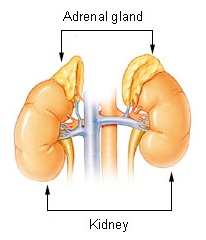 “Illu adrenal gland”, από Evrik διαθέσιμο ως κοινό κτήμα
16
Εσωτερική διάταξη του νεφρού
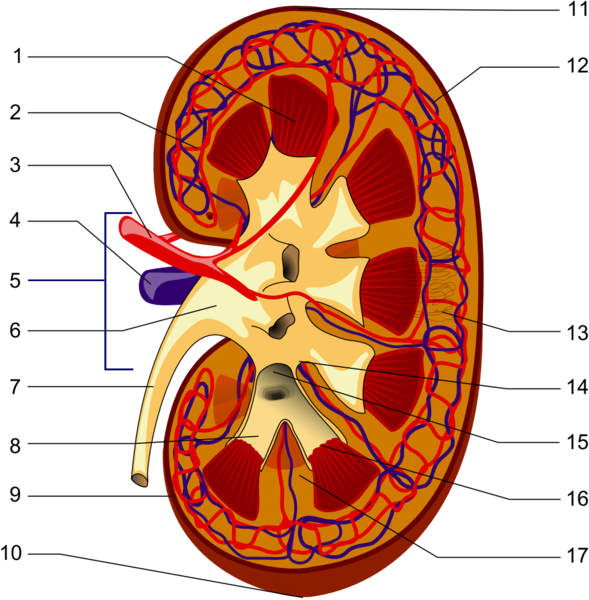 απαγωγό αρτηρίδιο.
προσαγωγό αρτηρίδιο.
κάψα του Bowman.
εσπειραμένο σωληνάριο α' τάξης.
τριχοειδικό δίκτυο του απαγωγού αρτηριδίου γύρω από την αγκύλη του Henle.
εσπειραμένο σωληνάριο β'τάξης.
τελικό σωληνάριο.
τελικά σωληνάρια άλλων νεφρώνων.
αθροιστικό σωληνάριο.
αγκύλη του Henle.
17
“Kidney PioM”, από Piom διαθέσιμο με άδεια CC BY-SA 3.0
Μέρη του νεφρού
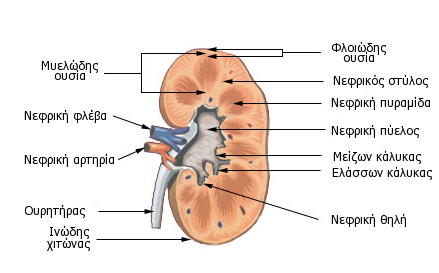 “Kidney structure el”, από Badseed διαθέσιμο ως κοινό κτήμα
18
Διάγραμμα φυσιολογικών μηχανισμών του νεφρού
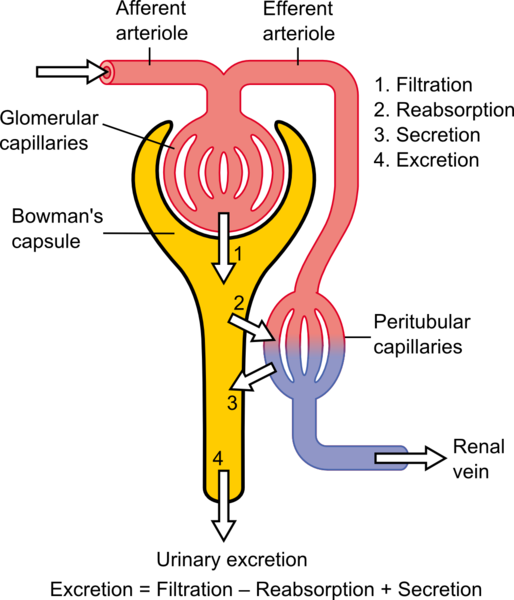 19
“Physiology of Nephron”, από Madhero88 διαθέσιμο με άδεια CC BY 3.0
Μονάδα του νεφρού-Νεφρώνας
Ο νεφρός
Σπείραμα: μονάδα του νεφρού που διηθεί 125 ml/min ρευστού διηθήματος από το αίμα.
Εγγύς εσπειραμμένα σωληνάρια: Ρυθμίζουν και ελέγχουν την απορρόφηση της γλυκόζης, νατρίου και άλλων ουσιών.
Η αγκύλη του Henle: Αυτή η περιοχή είναι υπεύθυνη για τη συγκέντρωση και αραίωση των ούρων με τη χρήση διαφόρων ενισχυτικών μηχανισμών.
Απω εσπειραμμένο σωληνάριο: Αυτή η περιοχή είναι υπεύθυνη για την απορρόφηση του νερού πίσω στο σώμα. Σχεδόν 99% του νερού (περίπου 180 Ι/μέρα) επαναρροφώνται αφήνοντας τα συγκεντρωμένα ούρα στην ουροδόχο κύστη.
doping-prevention.sp.tum.de
20
Απεικόνιση της αγκύλης του Henle
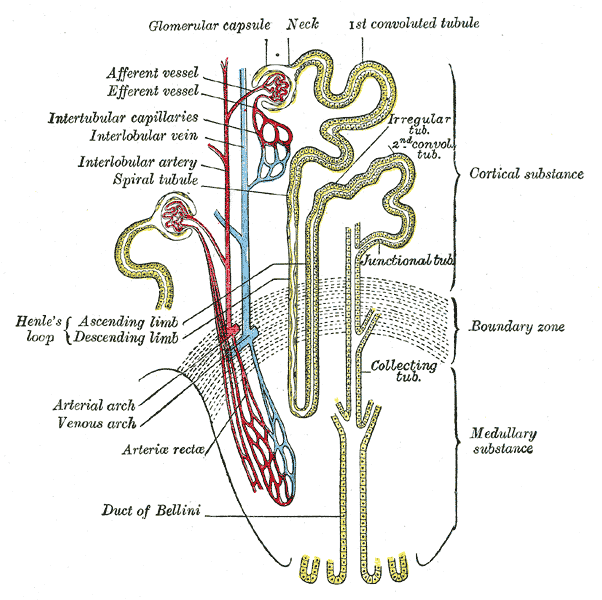 21
“Gray1128”, από Pngbot διαθέσιμο ως κοινό κτήμα
Άπω εσπειραμμένο και αθροιστικό σωληνάριο-Δημιουργία των ούρων
Το δεύτερο (άπω) εσπειραμμένο  και το αθροιστικό σωληνάριο περιβάλλονται από ένα δίκτυο τριχοειδών. Η σημαντικότερη λειτουργία της περιοχής αυτής είναι η επαναρρόφηση ύδατος. Το ποσό του ύδατος που επαναρροφάται εξαρτάται από την ποσότητα ύδατος στο αίμα. Η ουρία δεν επαναρροφάται από το διήθημα. Μετά τη διαδικασία της επαναρρόφησης τα συστατικά που απέμειναν, δηλαδή νερό και επιβλαβείς ουσίες, αποτελούν τα ούρα, τα οποία από το αθροιστικό σωληνάριο οδηγούνται στη νεφρική πύελο και στη συνέχεια στους ουρητήρες και στην ουροδόχο κύστη. Υπάρχουν και επιβλαβή συστατικά που αποβάλλονται με τα ούρα, όπως ουρικό οξύ, ουρία, ανόργανα άλατα, κ.α.
22
Ρύθμιση αποβαλλομένων υγρών και συστατικών
Οι νεφροί είναι επιφορτισμένοι να διασφαλίσουν ότι το υδατικό περιεχόμενο του αίματος παραμένει σταθερό και το αίμα δεν έχει υπερβολικά μεγάλη συγκέντρωση ή αραίωση. Επομένως, αποβάλλουν περισσότερο νερό στα ούρα όταν υπάρχει πολύ νερό στο αίμα, με αποτέλεσμα το χρώμα των ούρων να είναι ανοικτό κίτρινο. Αντίθετα, αν αποβάλλουν λίγο νερό το χρώμα των ούρων είναι σκούρο κίτρινο. Οι νεφροί επίσης ρυθμίζουν τη συγκέντρωση των μεταλλικών αλάτων στο σώμα. Η ομαλή λειτουργία των νεφρών διασφαλίζει τη σταθερή συγκέντρωση των σημαντικών μεταλλικών αλάτων στα αίμα. Εάν οι συγκεντρώσεις μειωθούν, περισσότερα μεταλλικά άλατα μετακινούνται από τα νεφρικά σωληνάρια στα αιμοφόρα αγγεία. Εάν οι συγκεντρώσεις αυξηθούν, η περίσσεια αλάτων θα απομακρυνθεί με τα ούρα.
23
Αιτίες νεφρικής νόσου και ανεπάρκειας
Τα συνηθέστερα αίτια νεφρικής ανεπάρκειας είναι ο σακχαρώδης διαβήτης και η μη θεραπευθείσα χρόνια αρτηριακή υπέρταση.
Και τα δύο προκαλούν νεφρική βλάβη μετά από χρόνια.
Ακολουθούν σε συχνότητα άλλα αίτια όπως : σπειραματονεφρίτιδες, νόσος πολυκυστικών νεφρών, χρόνια πυελονεφρίτιδα, αποφρακτική νεφροπάθεια, κυστεοουρητηρική παλινδρόμηση, κ.α.
24
Η νεφρική ανεπάρκεια 1/2
Η νεφρική ανεπάρκεια διακρίνεται παραδοσιακά σε τέσσερα στάδια ανάλογα με τον βαθμό έκπτωσης της νεφρικής λειτουργίας. 
Το τέταρτο και τελευταίο στάδιο είναι αυτό στο οποίο απαιτείται η υποκατάσταση της νεφρικής λειτουργίας με αιμοκάθαρση ή περιτοναϊκή κάθαρση.
25
Η νεφρική ανεπάρκεια 2/2
Αρχικά εμφανίζονται βαθμιαία διάφορες εκδηλώσεις όπως :
Αύξηση στο αίμα προϊόντων του μεταβολισμού όπως ουρία, κρεατινίνη, ουρικό οξύ κ.α. Στα αρχικά στάδια δεν έχουμε συμπτώματα.
Καταβολή και αδυναμία λόγω αναιμίας.
Κατακράτηση υγρών έχει ως αποτέλεσμα αύξηση της πίεσης, περιφερικά οιδήματα, ακόμα και πνευμονικό οίδημα – δύσπνοια.
Ανορεξία, ναυτία, έμετοι, υποθρεψία (εμφανίζονται σε σημαντικού βαθμού αύξηση της ουρίας).
Λόγω έλλειψης βιταμίνης D, ορμονικών διαταραχών και διαταραχών ασβεστίου – φωσφόρου, οι νεφροπαθείς εμφανίζουν επίσης ειδική μορφή οστικής νόσου.
26
Νεφρική ανεπάρκεια
Γενικά νεφρική ανεπάρκεια καλείται η έκπτωση της νεφρικής λειτουργίας, η οποία είτε συμβαίνει αιφνίδια και τότε καλείται οξεία νεφρική ανεπάρκεια, είτε επιτελείται βαθμιαία οπότε καλείται χρόνια νεφρική ανεπάρκεια. 
Το αποτέλεσμα της νεφρικής ανεπάρκειας είναι η συσσώρευση τοξικών ή αχρήστων προϊόντων μεταβολισμού αζώτου στο αίμα, κυρίως ουρίας και κρεατινίνης.
27
Οξεία νεφρική ανεπάρκεια 1/4
Είναι ένα σύνδρομο που χαρακτηρίζεται από απότομη έκπτωση των απεκκριτικών λειτουργιών του νεφρού, απότομη αύξηση της ουρίας και της κρεατινίνης και οδηγεί σε ουραιμία. 
Συνήθως η ουραιμία είναι αναστρέψιμη σε μερικές μέρες ή και εβδομάδες.
Η κλινική εικόνα χαρακτηρίζεται από αιφνίδια ανουρία ή ολιγουρία, με ταυτόχρονη εμφάνιση διαταραχών των ηλεκτρολυτών και της οξεοβασικής ισορροπίας.
28
Οξεία νεφρική ανεπάρκεια 2/4
Διακρίνεται σε τρεις φάσεις.
Ολιγουρική φάση όπου το ποσό των ούρων κυμαίνεται από 20 ml/24h μέχρι 400 ml/24 h. Στην φάση αυτή τα ούρα είναι πλούσια σε Na (δεν γίνεται επαναρρόφησή του), χαμηλού μοριακού βάρους και περιέχουν κυλίνδρους. Το Na του ορού ελαττώνεται, ενώ το K αυξάνεται. Το αποτέλεσμα είναι υπερκαλιαιμία που μπορεί να είναι και σοβαρή.
29
Οξεία νεφρική ανεπάρκεια 3/4
Η ολιγουρική φάση διαρκεί 3 με 30 ημέρες. Χαρακτηρίζεται από αύξηση της ουρίας και της κρεατινίνης στο αίμα. Κλινικά παρατηρείται ανορεξία, ναυτία, έμετος, διάρροια καθώς και νευρομυΐκή δραστηριότητα και ενίοτε σπασμοί με κώμα που είναι αποτέλεσμα της μείωσης των επιπέδων ασβεστίου και των διττανθρακικών στο αίμα. 
Μπορεί να συνυπάρχει και υπέρταση με ή χωρίς σημεία καρδιακής ανεπάρκειας, ενώ εμφανίζεται αναιμία και συμπτώματα δηλητηρίασης δι’ ύδατος, που μπορεί να οδηγήσει σε πνευμονικό οίδημα.
Γενικά στην φάση αυτή, η συνυπάρχουσα υπερκαλιαιμία, μπορεί να προκαλέσει αρρυθμίες με υψηλά Τα, ευρέα QRS, βραδυαρρυθμία, κοιλιακή μαρμαρυγή ή και καρδιακή ανακοπή. Γι’ αυτό, η υπερκαλιαιμία πρέπει να αντιμετωπίζεται.
30
Οξεία νεφρική ανεπάρκεια 4/4
Η δεύτερη φάση είναι η φάση της διούρησης. Αυτή ακολουθεί την φάση της ανουρίας και χαρακτηρίζεται από πολύ αραιά ούρα (χαμηλό ΜΒ) και πολυουρία. Μπορεί τα ούρα να είναι αρκετά λίτρα την ημέρα, ωστόσο η ουρία αίματος δεν ελαττώνεται και η πολυουρία μπορεί να διαρκεί αρκετές μέρες.
Εφ’ όσον η αιτία αποκατασταθεί και ο ασθενής αντιμετωπιστεί και επιζήσει, τότε, η νεφρική λειτουργία προοδευτικά αποκαθίσταται με αποτέλεσμα παραμένει κάποιο ποσοστό υπολειμματικής λειτουργίας των νεφρών.
31
Αίτια οξείας νεφρικής ανεπάρκειας 1/2
Συχνά αίτια είναι η επίδραση τοξικών ουσιών όπως τετραχλωράνθρακες, νεφροτοξικά αντιβιοτικά (αμινογλυκοσίδες, αμφοτερικίνη Β), καθώς και πιο περίεργα προϊόντα όπως η βρώση δηλητηριωδών μανιταριών. Υπάρχει πιθανότητα ακτινοσκιερές ουσίες να επιδράσουν βλαπτικά, ιδίως όταν συνυπάρχει διαβητική νεφροπάθεια, ηπατική ανεπάρκεια, πολλαπλούν μυέλωμα κτλ. 
Η μεγάλη ελάττωση του όγκου αίματος μετά από βαρύ τραυματισμό.
Σε μαζική καταστροφή ιστών όπως σε εγκαύματα, σύνθλιψη μυών, ραβδομυόλυση, ασυμβατότητα μετάγγισης.
32
Αίτια οξείας νεφρικής ανεπάρκειας 2/2
Μετά από λοιμώξεις όπως σηψαιμία, περιτονίτιδα.
Σε διάχυτη ενδαγγειακή πήξη.
Σε επιπλοκές κύησης.
Σε ανοσολογικές αντιδράσεις όπως χρήση φαρμάκων και αλλεργική αντίδραση (πενικιλλίνη).
Μετά από λιθίαση ή και νεοπλάσματα με ταυτόχρονη απόφραξη των ουροφόρων οδών.
33
Θεραπεία οξείας νεφρικής ανεπάρκειας
Στην ανουρική φάση επιχειρείται κατάλληλη πρόληψη των βιοχημικών διαταραχών και τις πρώτες ώρες δίδεται φουροσεμίδη και μανιτόλη. Γίνεται περιορισμός των υγρών, κατάλληλη δίαιτα με ανάπαυση και χορηγείται γλυκόζη για πρόληψη της κέτωσης. Δίδουμε βιταμίνες Β και C και καταπολεμούμε τυχούσες λοιμώξεις. Παράλληλα καταπολεμούνται τυχούσες επιπλοκές όπως αρρυθμίες, υπέρταση, καρδιακή ανεπάρκεια και γίνεται ρύθμιση της οξεοβασικής ισορροπίας.
Παράλληλα όταν η ουρία ξεπεράσει τα 200 mg%, τότε γίνεται διύλιση σε τεχνητό νεφρό ή δια της περιτοναϊκής οδού.
Στην φάση της διούρησης αντικαθιστούμε τις απώλειες υγρών και ηλεκτρολυτών.
34
Χρονία νεφρική ανεπάρκεια
Είναι τελικό αποτέλεσμα πολλών παθήσεων και μπορεί να διαλάθει λόγω χρονιότητας και βραδέος ρυθμού. Για να γίνει αντιληπτή, θα πρέπει να έχει καταστραφεί το 80% των νεφρώνων, καθώς δε αυξάνεται η βλάβη αυξάνονται και τα επίπεδα ουρίας του αίματος. 
Ωστόσο ο ασθενής μπορεί να είναι ασυμπτωματικός και σε καλή κατάσταση. 
Η κλινική εικόνα επιδεινώνεται όταν η σπειραματική διήθηση μειωθεί στα 10 cc/min.
Η κλινική εικόνα χαρακτηρίζεται από πολλά συμπτώματα
35
Συμπτώματα - Χρονία νεφρική ανεπάρκεια
Εμφανίζεται αδυναμία, αναιμία και δύσπνοια με την κόπωση. Ταυτόχρονα συνυπάρχει ανορεξία, ναυτία, έμετοι, κνησμός με ξηρότητα του δέρματος.
Υπάρχει πολυουρία και νυκτουρία.
Εμφανίζεται διάρροια και δυνατόν να παρατηρηθούν αιμορραγικές κενώσεις καθώς και αιμορραγική διάθεση. Συνυπάρχουν συμπτώματα από το καρδιαγγειακό σύστημα, όπως υπέρταση, αρρυθμίες, καρδιακή ανεπάρκεια και περικαρδίτιδα. 
Παρατηρούνται επίσης συμπτώματα μεταβολικής οξέωσης και συγχυτικά φαινόμενα. 
Περιφερική νευροπάθεια μπορεί να παρατηρηθεί. Άλλα συμπτώματα είναι η νεφρική οστεοδυστροφία καθώς και σε σοβαρότερες περιπτώσεις λήθαργος και κώμα.
36
Χρονία νεφρική ανεπάρκεια - Αίτια
Τα κυριότερα αίτια που οδηγούν σε χρονία νεφρική ανεπάρκεια είναι:
Σπειραματονεφρίτιδα ανόσων συμπλεγμάτων.
Αγγειακή πάθηση νεφρών.
Χρονία πυελονεφρίτιδα.
Μεταβολικές παθήσεις όπως ο διαβήτης που προσβάλλει τα νεφρά.
Διάφορες λοιμώξεις του νεφρού.
Λιθίαση του νεφρού.
Συγγενείς παθήσεις του νεφρού όπως οι πολυκυστικοί νεφροί.
Νεφροπάθεια από αναλγητικά.
37
Θεραπεία Χρονίας Νεφρικής ανεπαρκείας 1/2
Διαιτητική αγωγή
Όταν η ουρία έχει σχετική αύξηση δεν περιορίζουμε το λεύκωμα, όταν όμως η ουρία είναι 150 mg% τότε περιορίζουμε το προσλαμβανόμενο λεύκωμα. Το λεύκωμα όμως που δίδεται πρέπει να είναι υψηλής βιολογικής αξίας, και αυτό καθορίζεται με βάση την περιεκτικότητα του λευκώματος σε απαραίτητα αμινοξέα. Χορηγούνται ικανοί υδατάνθρακες που βοηθούν τον περιορισμό της απέκκρισης αζωτούχων ουσιών. Όταν η κατάσταση του ασθενούς είναι βαρεία χρησιμοποιείται η δίαιτα Giovanetti. Το αλάτι δεν το περιορίζουμε, λόγω ότι στην νόσο έχουμε μεγάλη απώλεια Na.
38
Θεραπεία Χρονίας Νεφρικής ανεπαρκείας 2/2
Άλλα Μέτρα 
Χορηγούμε ερυθροποιητίνη για αντιμετώπιση της αναιμίας.
Ρυθμίζουμε την μεταβολική οξέωση
Καταπολεμούμε λοιμώξεις και υπέρταση ή καρδιακή ανεπάρκεια
Τέλος εφ’ όσον είναι αναγκαίο εφαρμόζουμε χρόνια αιμοδιύλιση (τεχνητό νεφρό ή περιτοναϊκή πλύση).
Εκτός των ανωτέρω εφαρμόζεται και η μεταμόσχευση του νεφρού, εφ’ όσον υπάρχει κατάλληλος δότης. Πάντοτε υπάρχει η πιθανότητα απόρριψης του μοσχεύματος.
39
Σπειρματονεφρίτιδες 1/2
Είναι παθήσεις που χαρακτηρίζονται από ιστολογικές αλλοιώσεις του νεφρού που προέρχονται από ανοσοβιολογικό μηχανισμό. Συχνή είναι η IgA νεφροπάθεια.
Υπάρχει επίσης διάκριση όσον αφορά 1) τα άνοσα συμπλέγματα και 2) τα αντισώματα κατά της βασικής μεμβράνης.
Παραδοσιακά όμως αναφερόμαστε στην 1) διάχυτη οξεία σπειραματονεφρίτιδα (μεταστρεπτοκοκκική) και 2) την εστιακή σπειραματονεφρίτιδα.
40
Σπειρματονεφρίτιδες 2/2
Η διάχυτη χαρακτηρίζεται από αιματουρία και ολιγουρία με πρωτεινουρία, οιδήματα και υπέρταση και σχετίζεται με προηγούμενη στρεπτοκοκκική λοίμωξη (όπως αμυγδαλίτιδα, φαρυγγίτιδα) που επισυμβαίνει συνήθως δύο εβδομάδες πριν την εμφάνιση της σπειραματονεφρίτιδας.
Ως επιπλοκές της οξείας σπειραματονεφρίτιδας, αναφέρονται το οξύ πνευμονικό οίδημα, η υπερτασική εγκεφαλοπάθεια και η νεφρική ανεπάρκεια.
41
Σπειρματονεφρίτιδες-Ευρήματα
Λευκωματουρία παντός τύπου εμφανίζεται.
Υπάρχουν κύλινδροι στα ούρα και αιματουρία.
Τα ερυθρά στην αιματουρία εμφανίζονται χαρακτηριστικά δύσμορφα.
Οι ουροκαλλιέργειες χαρακτηριστικά είναι στείρες μικροβίων.
Καλλιέργειες φαρυγγικού επιχρίσματος ανακαλύπτει στέλεχος στρεπτοκόκκου.
Στο αίμα ανευρίσκεται αυξημένος τίτλος ASTO (τίτλος αντιστρεπτολυσίνης Ο).
Το συμπλήρωμα του ορού είναι μειωμένο χαρακτηριστικά.
42
Σπειραματονεφρίτιδες- Θεραπεία
Γενικά παρατηρείται σε νεαρές ηλικίες και παιδιά και σε ένα 20% οδηγεί σε μόνιμη νεφρική βλάβη.
Η θεραπεία περιλαμβάνει ανάπαυση και άναλο δίαιτα καθώς και περιορισμένη λήψη υγρών.
Χρησιμοποιείται αντιβιοτική αγωγή με πενικιλίνη.
Εφ’ όσον υπάρχουν επιπλοκές όπως υπέρταση, αντιμετωπίζονται οι επιπλοκές.
43
Νεφρωσικό Σύνδρομο 1/2
Το νεφρωσικό σύνδρομο χαρακτηρίζεται από:
Λευκωματουρία (.3,5g/24h/1,73m επιφανείας σώματος) 
Υπολευκωματιναιμία (κάτω των 3g%)
Οιδήματα 
Υπερλιπιδαιμία (χοληστερίνη >300mg%) και λιπιδουρία.
Υπάρχει συσχέτιση του μοριακού βάρους των αποβαλλομένων λευκωματινών και της βαρύτητας της πάθησης. Τα λευκώματα αυτά διέρχονται στα ούρα διότι συνυπάρχει βλάβη της βασικής μεμβράνης. Επίσης, πρέπει να γίνει ηλεκτροφόρηση των λευκωμάτων των ούρων.
44
Νεφρωσικό Σύνδρομο 2/2
Αν εμφανιστεί σε παιδιά στο 75% οφείλεται σε προηγούμενη προσβολή σπειραματονεφρίτιδας.
Τα αίτια όμως είναι πολλά όπως συστηματικές παθήσεις (διαβήτης), αμυλοείδωση, κολλαγονώσεις, τοξικοί παράγοντες , (όπως βαρέα μέταλλα), φάρμακα όπως αντιεπιληπτικά και d-πενικιλαμίνη, λοιμώξεις όπως ελονοσία και σύφιλη, καρκίνοι (πχ παχέος εντέρου, κα.)
45
Νεφρωσικό Σύνδρομο -Θεραπεία
Συνιστάται αρχικά:
Άναλος δίαιτα, πλούσια σε λευκώματα.
Διουρητικά και κυρίως συνδυασμός φουροσεμίδης και σπιρονολακτόνης.
Χορήγηση ανθρώπινης λευκωματίνης.
Χορήγηση κορτικοστεροειδών.
Μπορεί να χορηγηθεί και κυκλοφωσφαμίδη.
Επιπλοκές περιλαμβάνουν την λοίμωξη, την πνευμονική εμβολή και την νεφρική ανεπάρκεια
46
Πυελονεφρίτιδες 1/2
Συχνές λοιμώξεις του ουροποιητικού είτε οξείες είτε χρόνιες που επισυμβαίνουν κυρίως στο γυναικείο φύλο. Μπορεί να επισυμβούν είτε σε εγκυμοσύνη, είτε μετά από χειρισμούς όπως η χρήση ουροκαθετήρα. Το συνηθέστερο βακτηρίδιο είναι το E coli. Μπορεί όμως να βρεθεί κλεμπσιέλα, πρωτέας, και ψευδομονάδα σπανιότερα. 
Για να διαγνωσθεί η λοίμωξη χρειάζονται >100.000 βακτηρίδια/ml.
Οι ουρολοιμώξεις είναι τελικά οι συχνότερες λοιμώξεις για τις οποίες οι γυναίκες ζητούν ιατρική βοήθεια. Μπορεί δε να σχετίζονται και με την σεξουαλική πρακτική, λόγω του μικρού μήκους της γυναικείας ουρήθρας.
47
Πυελονεφρίτιδες 2/2
Η λοίμωξη εκδηλώνεται με πυρετό και ρίγος, με συχνουρία, δυσουρία και αιματουρία.
Μπορεί να υπάρχει δυσφορία ή πόνος στην νεφρική χώρα (σημείο Giordano).
Πολύ σπάνια εξελίσσεται σε σοβαρή λοιμογόνο κατάσταση με σηψαιμία και κατέρρειψη.
Η διάγνωση επιτυγχάνεται με την μικροσκοπική εξέταση ούρων και την καλλιέργεια ούρων για την ανεύρεση του βακτηριδίου.
Η θεραπεία περιλαμβάνει την κατάλληλη αντιβιοτική αγωγή.
48
Ουρολιθίαση (Νεφρός-ουρητήρας) 1/2
Η ουρολιθίαση έχει μεγαλύτερη επίπτωση στους άνδρες. Οι λίθοι μπορεί να επιβαρύνουν το νεφρό, τον ουρητήρα ή την κύστη. 
Οι περισσότεροι λίθοι αποτελούνται από άλατα ασβεστίου (φωσφορικού, οξαλικού, ανθρακικού). 10% των λίθων είναι από ουρικό οξύ ή ουρικά άλατα (ουρικοί λίθοι). Ακόμα πιο σπάνιοι είναι οι λίθοι κυστίνης ή ξανθίνης. 
Τα πυκνά ούρα αποτελούν προδιαθεσικό παράγοντα, όπως και η μεγάλη λήψη ασβεστίου.
49
Ουρολιθίαση (Νεφρός-ουρητήρας) 2/2
Οι λίθοι είναι συχνά ασυμπτωματικοί και δημιουργούν προβλήματα όταν μετακινηθούν. Τότε μπορεί να δημιουργήσουν απόφραξη ή ερεθισμό και οδηγούν σε κωλικό με ναυτία, έμετο, μετεωρισμό, αιματουρία, πυρετό με ρίγη και έντονα κυστικά ενοχλήματα.
Οι λίθοι εντοπίζονται ακτινολογικά ώστε να είναι επιτυχέστερη η θεραπεία και τα αποτελέσματά της ορατά.
50
Ουρολιθίαση (Νεφρός-ουρητήρας)-Θεραπεία
Αναλγητική αγωγή για την αντιμετώπιση του κωλικού ο οποίος θεωρείται από τους πλέον επώδυνους. Χορηγούνται αναλγητικά και σπασμολυτικά φάρμακα. Παράλληλα χορήγηση υγρών για διούρηση και χορήγηση αντιβιοτικών για τυχούσα συνυπάρχουσα λοίμωξη. Ταυτόχρονη χορήγηση υγρών που μεταβάλλουν το pH των ούρων. 
Χειρισμοί όπως pig tail, ή λιθοτριψία με υπερήχους όταν ο λίθος είναι ή μεγάλος ή δεν αποβάλλεται. Μπορεί να χρειαστεί χειρουργική αφαίρεση του λίθου.
Επίσης διερεύνηση για υπερπαραθυρεοειδισμό. 
Μετά την αντιμετώπιση, συνιστάται μακροχρόνια προληπτική αγωγή ώστε να αποφεύγεται η δημιουργία λίθων. Συνιστώνται πολλά υγρά ιδίως το καλοκαίρι, αποφυγή τροφών που συνδέονται με λιθίαση και επιπλέον χρήση άλατος, πιθανώς σε λίθους από ουρικό αλλοπουρινόλη, και χρήση μαγνησίου για λίθους ασβεστίου σε δόσεις που δεν προκαλούν διάρροια.
51
Διαβητική νεφροπάθεια 1/2
Η διαβητική νεφροπάθεια αποτελεί την κύρια αιτία νεφρικής νόσου που οδηγεί σε τελικού σταδίου χρόνια νεφρική ανεπάρκεια. 
Πρωταρχικό ρόλο στην εξέλιξη της νόσου έχει η πρώιμη ανίχνευση των διαβητικών που πάσχουν από αυτή διότι με την έγκαιρη αντιμετώπιση της νόσου μπορεί να μειωθεί το ποσοστό που οδηγείται στο τελικό στάδιο νεφρικής ανεπάρκειας.  
Το πρώτο στάδιο της διαβητικής νεφροπάθειας δεν μπορεί να ανιχνευθεί γιατί δεν υπάρχουν συμπτώματα και εργαστηριακές εξετάσεις για να διαπιστωθεί η έναρξη της βλάβης.   
Στο δεύτερο στάδιο υπάρχουν μόνο παθολογοανατομικά ευρήματα τα οποία μπορούν να αναδειχτούν μέσω νεφρικής βιοψίας. 
Το τρίτο στάδιο είναι ανιχνεύσιμο από την αρχή και η ύπαρξη λευκωματίνης στα ούρα επιβεβαιώνει την διάγνωση της διαβητικής νεφροπάθειας.
52
Διαβητική νεφροπάθεια 2/2
Το τέταρτο στάδιο χαρακτηρίζεται από λευκωματουρία, μείωση της νεφρικής λειτουργίας με αύξηση τη ουρίας και της κρεατινίνης, καθώς και αύξηση της αρτηριακής πίεσης. 
Το πέμπτο στάδιο είναι η νεφρική ανεπάρκεια τελικού σταδίου που χαρακτηρίζεται από την υποστήριξη του διαβητικού με τεχνητό νεφρό. Οι θεραπευτικές παρεμβάσεις που υπάρχουν σήμερα είναι ο περιορισμός του προσλαμβανόμενου λευκώματος, η ρύθμιση του σακχάρου αίματος και η χορήγηση υπερτασικής αγωγής.
53
Τέλος Ενότητας
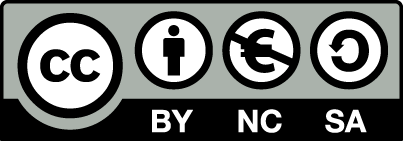 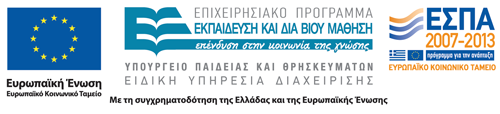 Σημειώματα
Σημείωμα Αναφοράς
Copyright Τεχνολογικό Εκπαιδευτικό Ίδρυμα Αθήνας, Μαρία Βενετίκου 2014. Μαρία Βενετίκου. «Παθολογία Ι. Ενότητα 4: Απεκκρίτικο – Ουροποιητικό σύστημα». Έκδοση: 1.0. Αθήνα 2014. Διαθέσιμο από τη δικτυακή διεύθυνση: ocp.teiath.gr.
Σημείωμα Αδειοδότησης
Το παρόν υλικό διατίθεται με τους όρους της άδειας χρήσης Creative Commons Αναφορά, Μη Εμπορική Χρήση Παρόμοια Διανομή 4.0 [1] ή μεταγενέστερη, Διεθνής Έκδοση.   Εξαιρούνται τα αυτοτελή έργα τρίτων π.χ. φωτογραφίες, διαγράμματα κ.λ.π., τα οποία εμπεριέχονται σε αυτό. Οι όροι χρήσης των έργων τρίτων επεξηγούνται στη διαφάνεια  «Επεξήγηση όρων χρήσης έργων τρίτων». 
Τα έργα για τα οποία έχει ζητηθεί άδεια  αναφέρονται στο «Σημείωμα  Χρήσης Έργων Τρίτων».
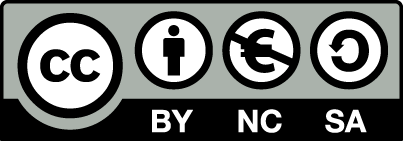 [1] http://creativecommons.org/licenses/by-nc-sa/4.0/ 
Ως Μη Εμπορική ορίζεται η χρήση:
που δεν περιλαμβάνει άμεσο ή έμμεσο οικονομικό όφελος από την χρήση του έργου, για το διανομέα του έργου και αδειοδόχο
που δεν περιλαμβάνει οικονομική συναλλαγή ως προϋπόθεση για τη χρήση ή πρόσβαση στο έργο
που δεν προσπορίζει στο διανομέα του έργου και αδειοδόχο έμμεσο οικονομικό όφελος (π.χ. διαφημίσεις) από την προβολή του έργου σε διαδικτυακό τόπο
Ο δικαιούχος μπορεί να παρέχει στον αδειοδόχο ξεχωριστή άδεια να χρησιμοποιεί το έργο για εμπορική χρήση, εφόσον αυτό του ζητηθεί.
Επεξήγηση όρων χρήσης έργων τρίτων
Δεν επιτρέπεται η επαναχρησιμοποίηση του έργου, παρά μόνο εάν ζητηθεί εκ νέου άδεια από το δημιουργό.
©
διαθέσιμο με άδεια CC-BY
Επιτρέπεται η επαναχρησιμοποίηση του έργου και η δημιουργία παραγώγων αυτού με απλή αναφορά του δημιουργού.
διαθέσιμο με άδεια CC-BY-SA
Επιτρέπεται η επαναχρησιμοποίηση του έργου με αναφορά του δημιουργού, και διάθεση του έργου ή του παράγωγου αυτού με την ίδια άδεια.
διαθέσιμο με άδεια CC-BY-ND
Επιτρέπεται η επαναχρησιμοποίηση του έργου με αναφορά του δημιουργού. 
Δεν επιτρέπεται η δημιουργία παραγώγων του έργου.
διαθέσιμο με άδεια CC-BY-NC
Επιτρέπεται η επαναχρησιμοποίηση του έργου με αναφορά του δημιουργού. 
Δεν επιτρέπεται η εμπορική χρήση του έργου.
Επιτρέπεται η επαναχρησιμοποίηση του έργου με αναφορά του δημιουργού
και διάθεση του έργου ή του παράγωγου αυτού με την ίδια άδεια.
Δεν επιτρέπεται η εμπορική χρήση του έργου.
διαθέσιμο με άδεια CC-BY-NC-SA
διαθέσιμο με άδεια CC-BY-NC-ND
Επιτρέπεται η επαναχρησιμοποίηση του έργου με αναφορά του δημιουργού.
Δεν επιτρέπεται η εμπορική χρήση του έργου και η δημιουργία παραγώγων του.
διαθέσιμο με άδεια 
CC0 Public Domain
Επιτρέπεται η επαναχρησιμοποίηση του έργου, η δημιουργία παραγώγων αυτού και η εμπορική του χρήση, χωρίς αναφορά του δημιουργού.
Επιτρέπεται η επαναχρησιμοποίηση του έργου, η δημιουργία παραγώγων αυτού και η εμπορική του χρήση, χωρίς αναφορά του δημιουργού.
διαθέσιμο ως κοινό κτήμα
χωρίς σήμανση
Συνήθως δεν επιτρέπεται η επαναχρησιμοποίηση του έργου.
Διατήρηση Σημειωμάτων
Οποιαδήποτε αναπαραγωγή ή διασκευή του υλικού θα πρέπει να συμπεριλαμβάνει:
το Σημείωμα Αναφοράς
το Σημείωμα Αδειοδότησης
τη δήλωση Διατήρησης Σημειωμάτων
το Σημείωμα Χρήσης Έργων Τρίτων (εφόσον υπάρχει)
μαζί με τους συνοδευόμενους υπερσυνδέσμους.
Χρηματοδότηση
Το παρόν εκπαιδευτικό υλικό έχει αναπτυχθεί στo πλαίσιo του εκπαιδευτικού έργου του διδάσκοντα.
Το έργο «Ανοικτά Ακαδημαϊκά Μαθήματα στο ΤΕΙ Αθηνών» έχει χρηματοδοτήσει μόνο την αναδιαμόρφωση του εκπαιδευτικού υλικού. 
Το έργο υλοποιείται στο πλαίσιο του Επιχειρησιακού Προγράμματος «Εκπαίδευση και Δια Βίου Μάθηση» και συγχρηματοδοτείται από την Ευρωπαϊκή Ένωση (Ευρωπαϊκό Κοινωνικό Ταμείο) και από εθνικούς πόρους.
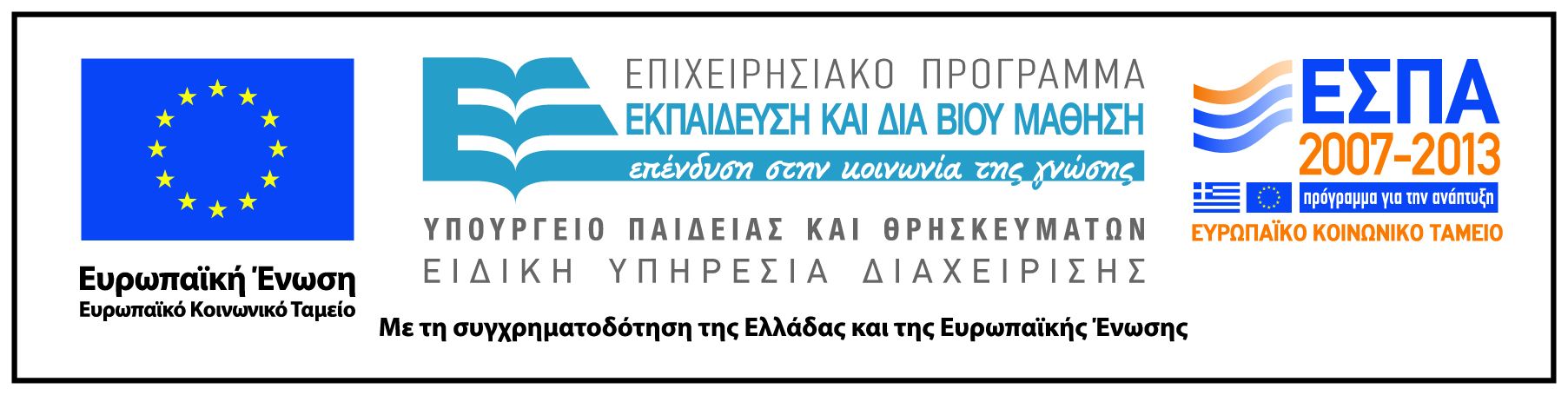